Effect  of supplementation of concentrate to sweet sorghum bagasse with leaf residue silage on nutrient utilization and nitrogen balance in native sheep
Dr.B.VIDYA
ASSISTANT PROFESSOR 
DEPARTMRNT OF ANIMAL NUTRITION
CVSc, KORUTLA
Introduction
INDIA- Sheep and Goat play a vital role in rural economy
Sheep  - 75 million ( FAOSTAT ,2012)
Goat    - 160 million
In India during the year 2011, total meat production from sheep and goat was 2,93,000 and 8,46,600 tonnes, respectively (FAOSTAT, 2013).
9/17/2014
2nd International Conference on Animal & Dairy Sciences
2
Contd..
Major constraints:
Shortage of feed and fodder
Feed and Fodder Availability and Requirement in India
9/17/2014
2nd International Conference on Animal & Dairy Sciences
3
Small ruminants in India mainly depend on grazing and browsing resources to meet their nutrient requirements. 
Now a days – Continuous  depletion of grazing land
Grazing lands are converted to irrigated lands & SEZ of industries
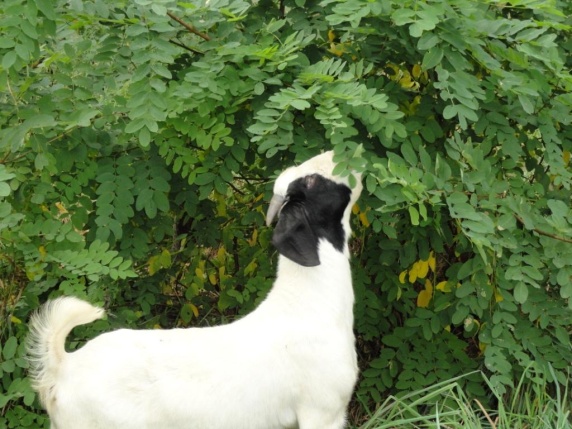 9/17/2014
2nd International Conference on Animal & Dairy Sciences
4
Possible alternatives
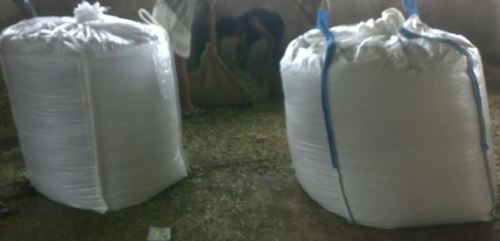 Conservation of fodders

Utilization of crop residues 

Incorporation of unconventional feed stuffs (AIBP)
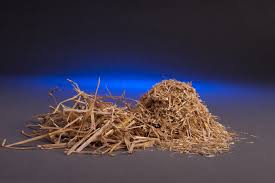 9/17/2014
2nd International Conference on Animal & Dairy Sciences
5
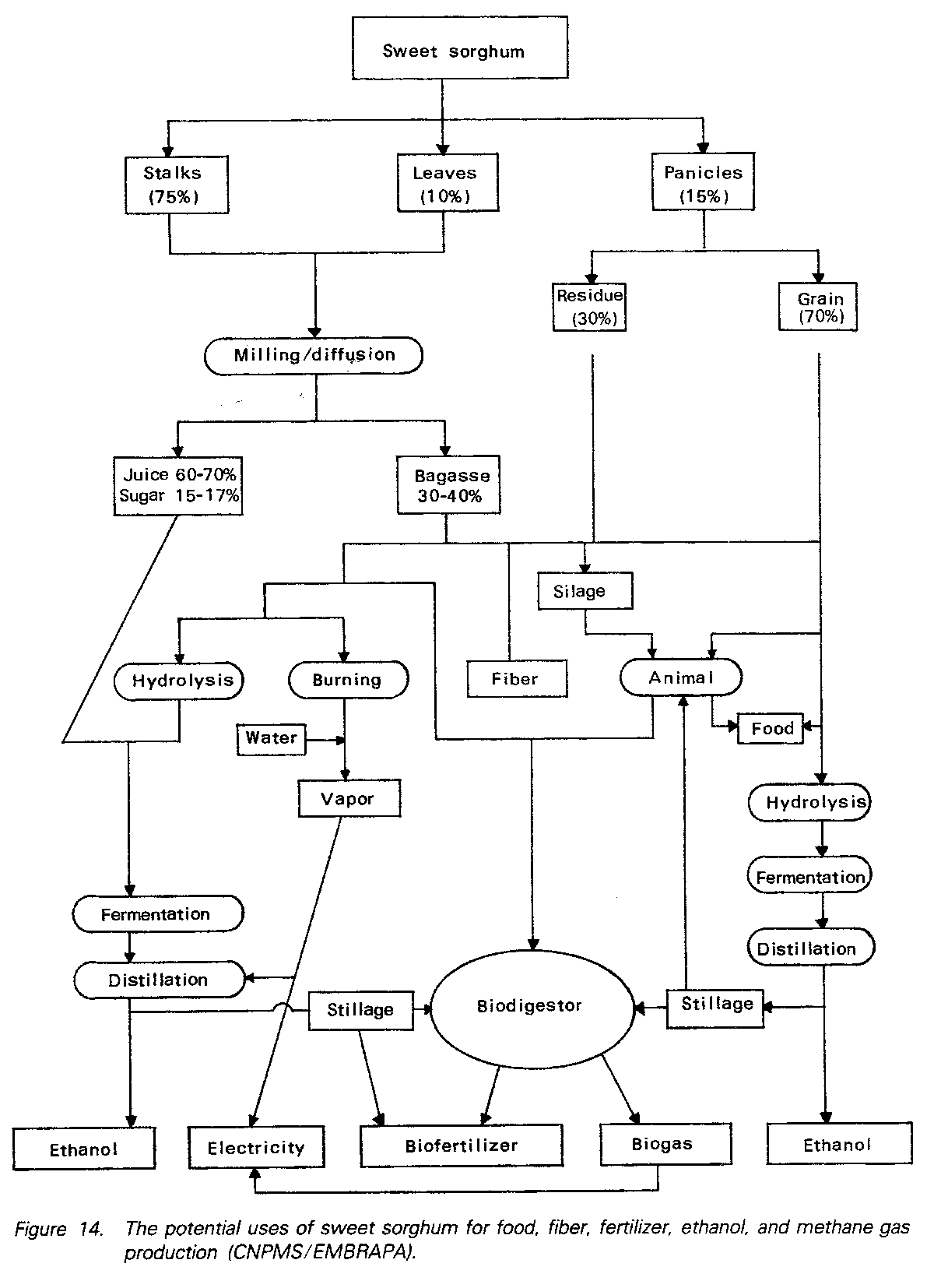 The potential uses of sweet sorghum for food, fiber, fertilizer, ethanol, and methane gas production
Silage
xxxx
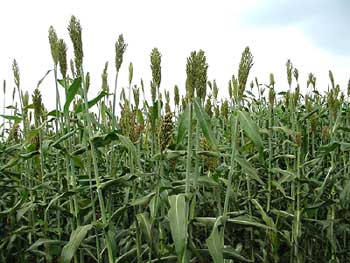 Sweet Sorghum Bagasse
Higher  biological value
Rich  in micronutrients
Used  as feed and good for silage making (Rao et al. 2009).
Sweet sorghum bagasse and stripped leaves provide a valuable, tradable feed resource (Blümmel et al. 2009).
9/17/2014
2nd International Conference on Animal & Dairy Sciences
7
Objectives of Investigation
To study the effect of supplementation of concentrate at different levels to SSB silage on nutrient utilization and N balance in growing Nellore ram lambs.
9/17/2014
2nd International Conference on Animal & Dairy Sciences
8
Materials and methods
Procurement of bagasse:
   Decentralized  crushing unit of ICRISAT, Patancheru, Daulathabad, Medak district.
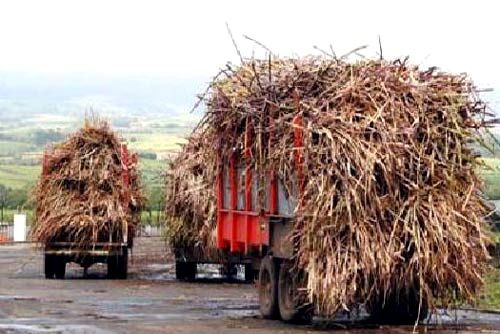 9/17/2014
2nd International Conference on Animal & Dairy Sciences
9
Silage making
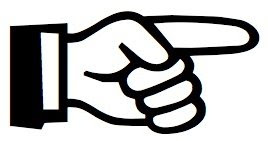 Size of silo-12 LX9WX6H
Moisture -60%
Chopping length-1.5-2cm
Additives 
Molasses- 1%
Urea- 0.5% 
Salt – 0.5%
Incubation period: 30 days
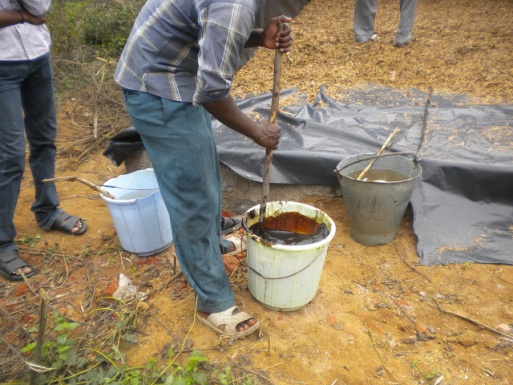 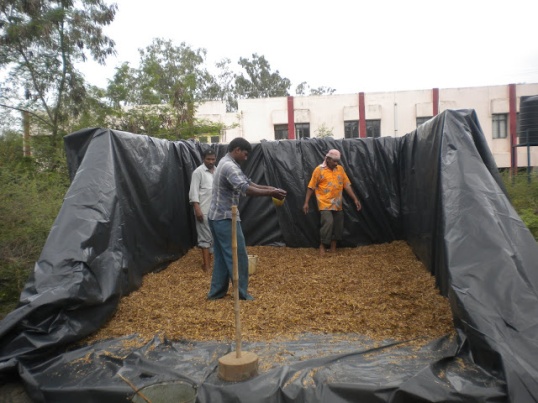 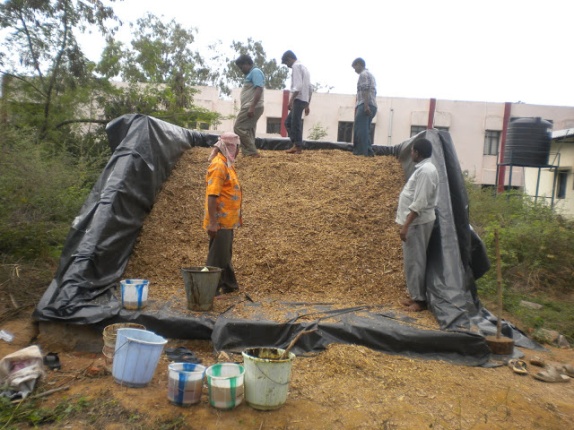 9/17/2014
2nd International Conference on Animal & Dairy Sciences
10
Experimental design
Growth trial cum metabolism trial 
Growth trial- 4 months 
Twenty eight Nellore ram lambs of 3-4 months old with an average body weight of 12-14 kg were  divided in to 4 groups comprising 7 animals in each group/treatment.
The following treatments were allotted at random to the 4 groups of Nellore ram lambs. 
Sole SSB silage feeding
SSB Silage + concentrate @ 0.75 % of their live weight
SSB Silage + concentrate @ 1% of their live weight
SSB Silage + concentrate @ 1.25% of their live weight
9/17/2014
2nd International Conference on Animal & Dairy Sciences
11
Ingredient composition (g/kg) of concentrate mixture
CP 17% and ME 10.6 MJ/kg DM
9/17/2014
2nd International Conference on Animal & Dairy Sciences
12
METABOLISM TRIAL:
At the end of growth trial – 16 ram lambs -4X4
Adaptation period : 5 days
Collection period :  7 days
Samples  of offered feed, left over feed, faeces and urine samples was collected.
Analysis of samples:  proximate principles (AOAC, 1997) and fiber fraction (Van Soest et al. 1991).
Urine was analyzed for nitrogen content (AOAC, 1997).
9/17/2014
2nd International Conference on Animal & Dairy Sciences
13
Results and Discussion Chemical composition of experimental rations
9/17/2014
2nd International Conference on Animal & Dairy Sciences
14
9/17/2014
2nd International Conference on Animal & Dairy Sciences
15
Effect of feeding SSBLR silage supplemented with different levels of concentrate on dry matter intake in growing Nellore ram lambs
9/17/2014
2nd International Conference on Animal & Dairy Sciences
16
Nutrient digestibility
9/17/2014
2nd International Conference on Animal & Dairy Sciences
17
Nutrient digestibility
9/17/2014
2nd International Conference on Animal & Dairy Sciences
18
Nitrogen balance
9/17/2014
2nd International Conference on Animal & Dairy Sciences
19
CONCLUSION
Sole SSBLR silage could not meet the protein and energy requirements. 
However, supplementation with concentrate mixture improved the digestibility and nitrogen balance in growing lambs.
Recommended level of concentrate– 1.25 %
9/17/2014
2nd International Conference on Animal & Dairy Sciences
20